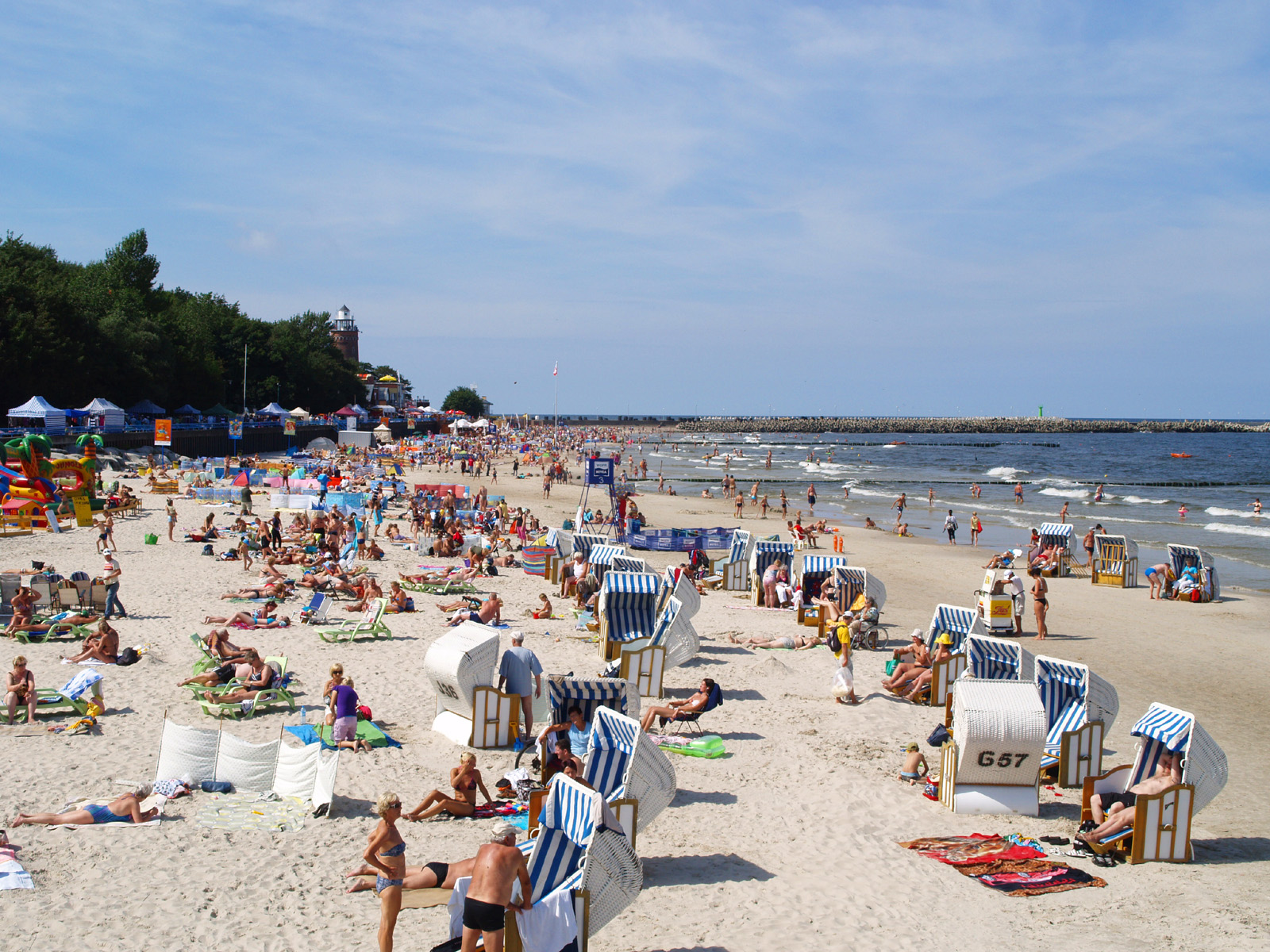 What is climate?
ESSENTIAL QUESTION
UNIT 5 WEATHER
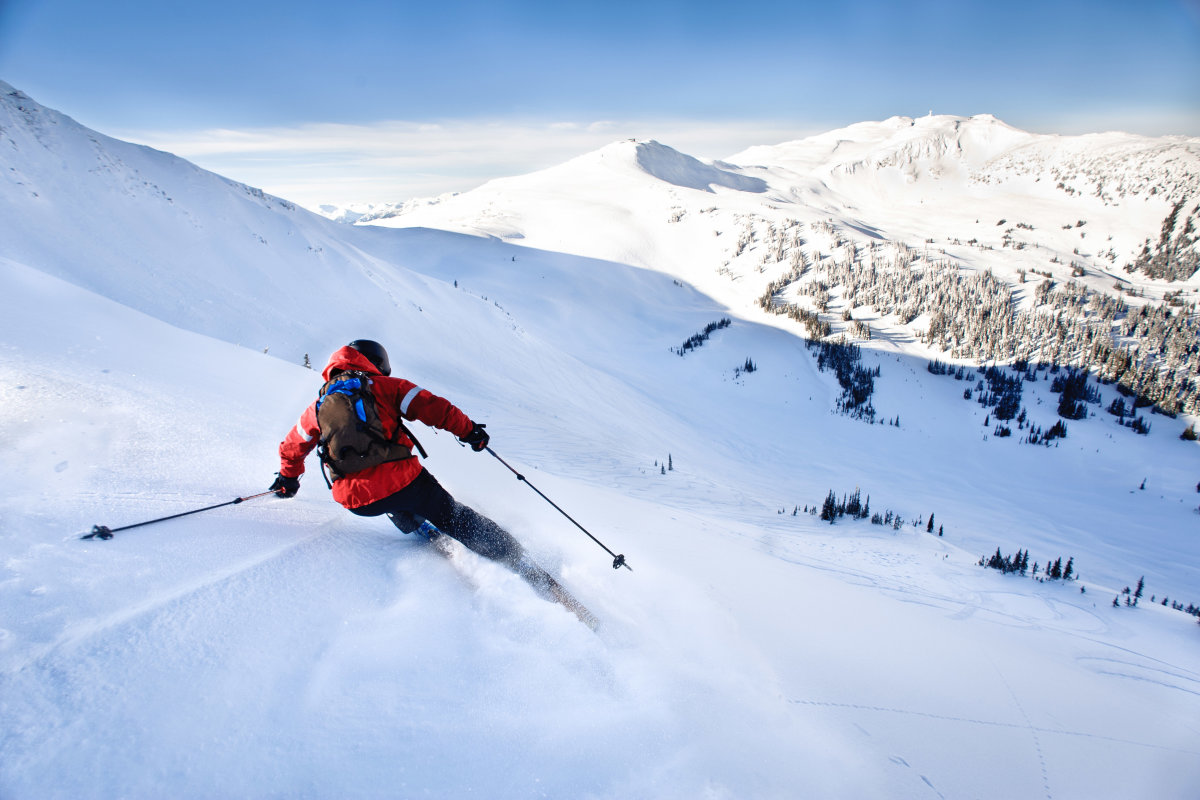 You are visiting three friends in December.
ESSENTIAL QUESTION
UNIT 5 WEATHER
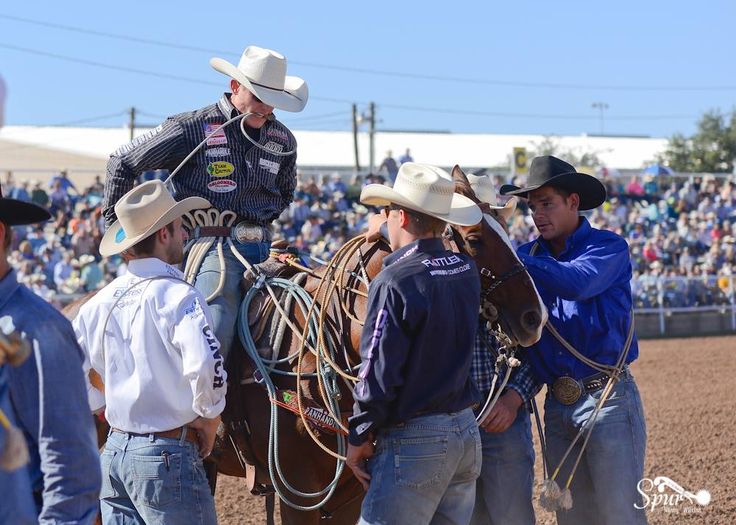 One lives in Vermont, one in South Florida and one in Ohio.
ESSENTIAL QUESTION
UNIT 5 WEATHER
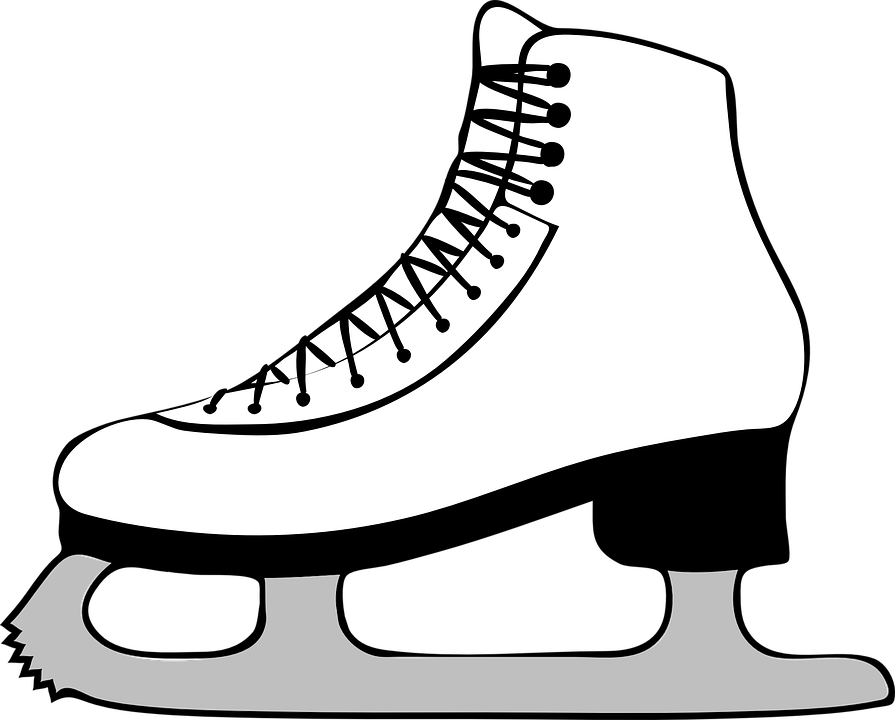 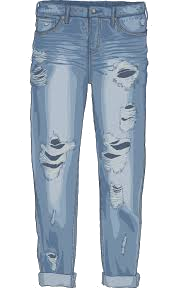 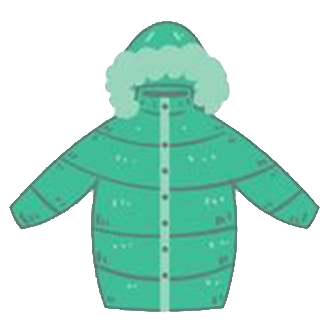 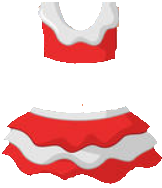 What should you pack?
ESSENTIAL QUESTION
What should you pack?
ESSENTIAL QUESTION
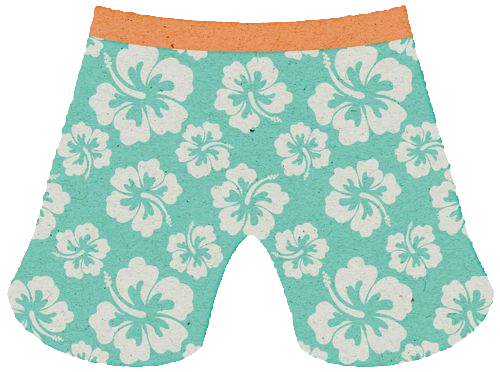 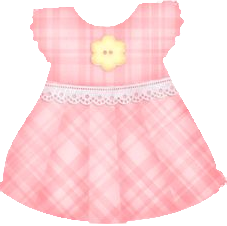 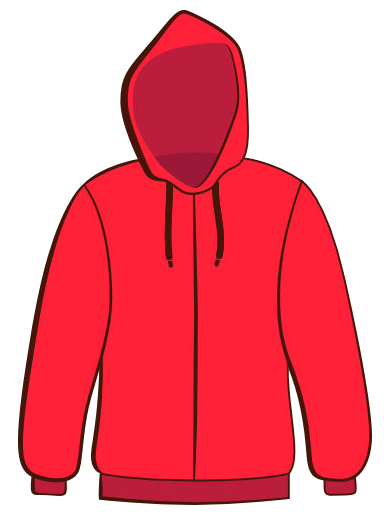 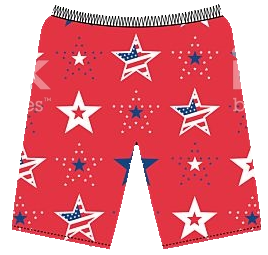 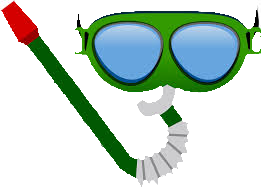 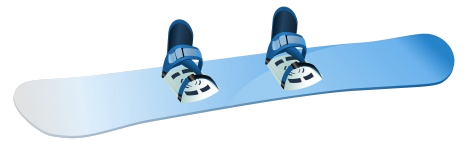 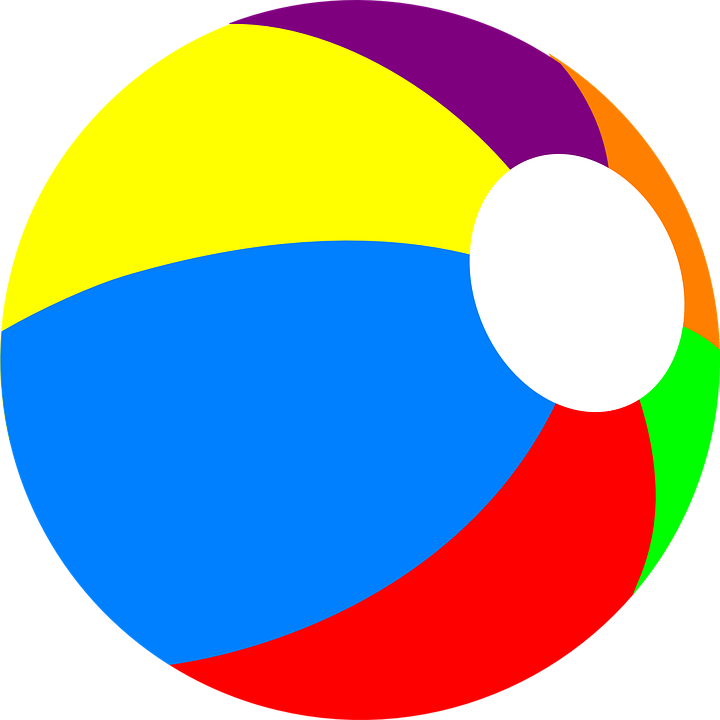 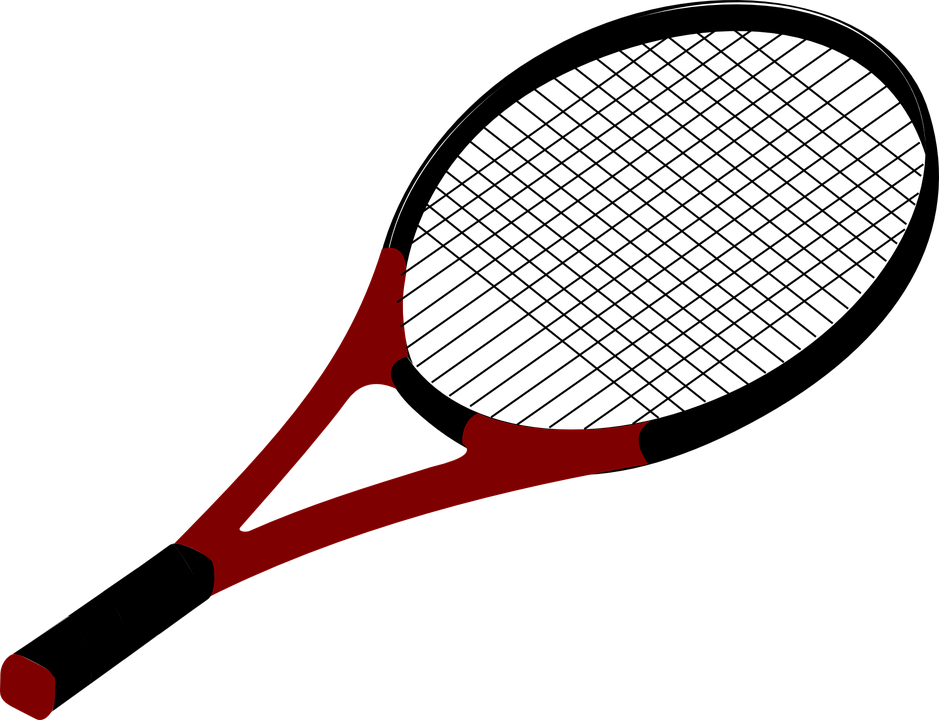 UNIT 5 WEATHER
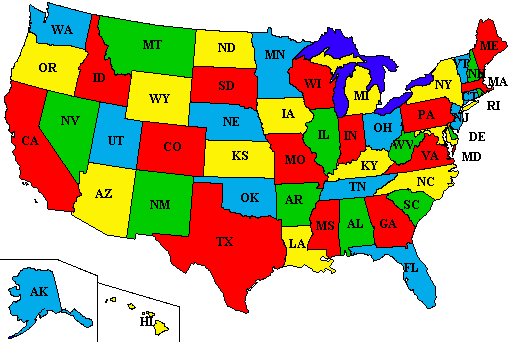 Vermont
First, where are Vermont, Florida and Ohio?
ESSENTIAL QUESTION
Ohio
Florida
UNIT 5 WEATHER
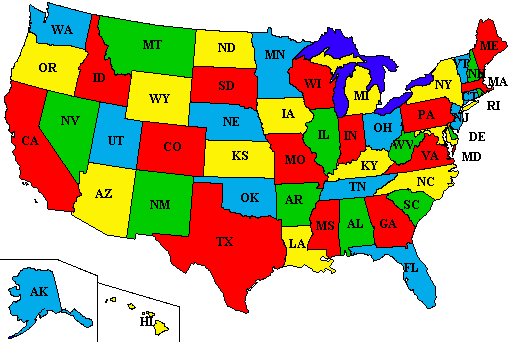 In Vermont December is Ski Season!
Pack your snowboard and mittens!
UNIT 5 WEATHER
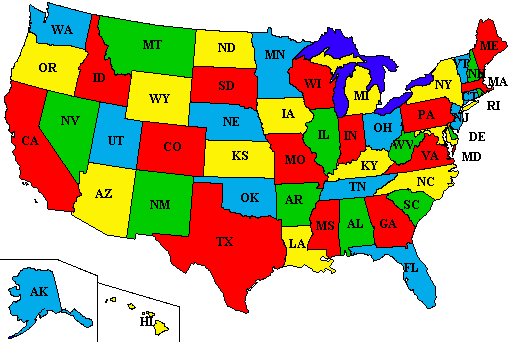 South Florida is always hot!
Pack your snorkel and bathing suit!
UNIT 5 WEATHER
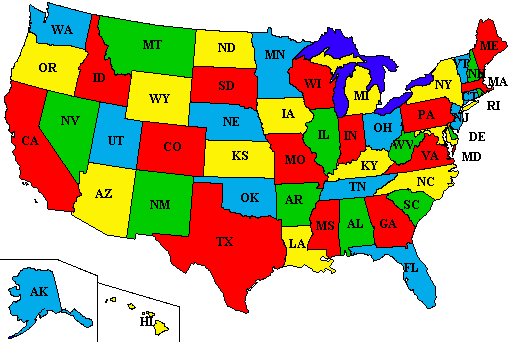 Ohio in December is a lot like it is here
Pack your snowboard and mittens – but it might not snow!
UNIT 5 WEATHER
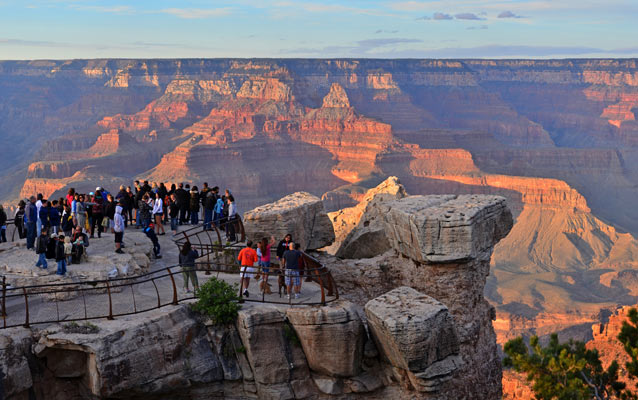 So why is it so different in different places?
ESSENTIAL QUESTION
UNIT 5 WEATHER
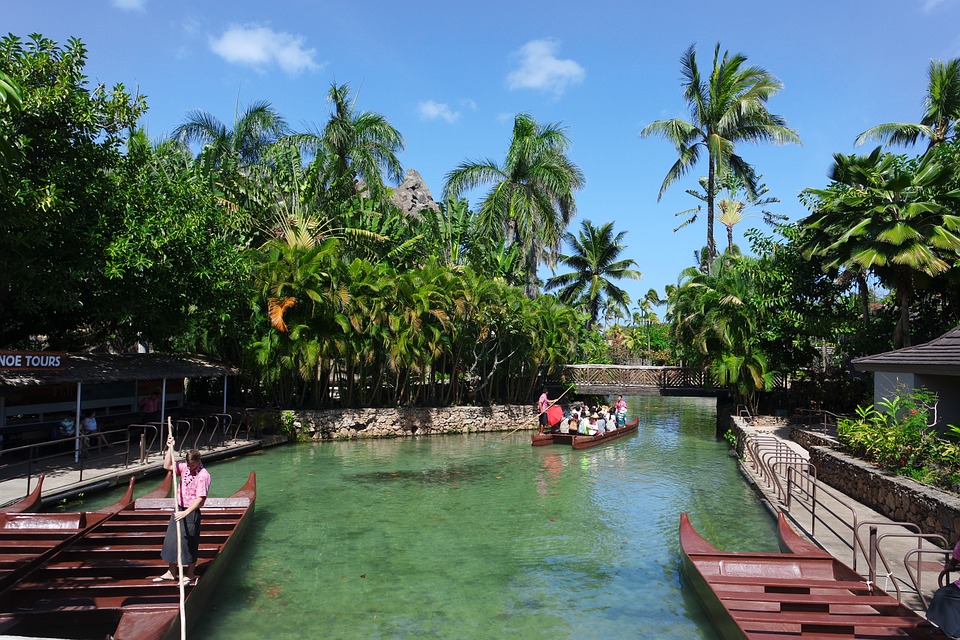 Climate!
ESSENTIAL QUESTION
UNIT 5 WEATHER
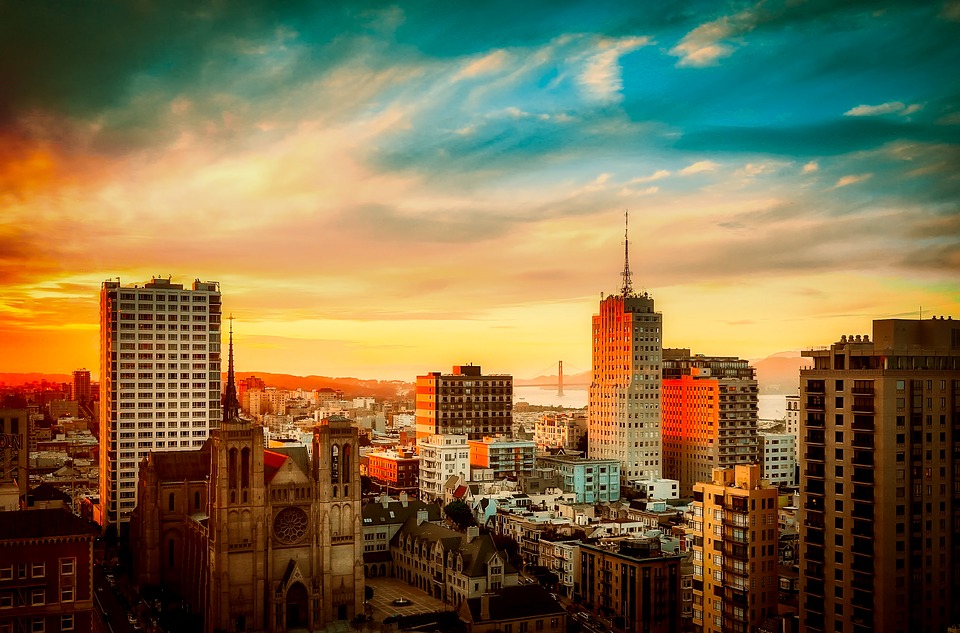 So what is Climate?
ESSENTIAL QUESTION
UNIT 5 WEATHER
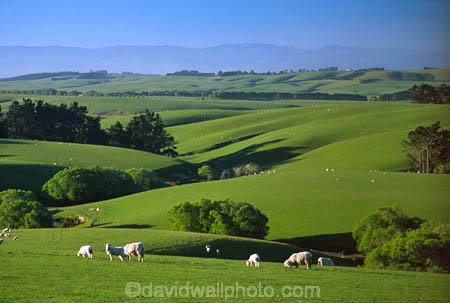 Climate is the general weather pattern in an area over a long period of time.
ESSENTIAL QUESTION
UNIT 5 WEATHER
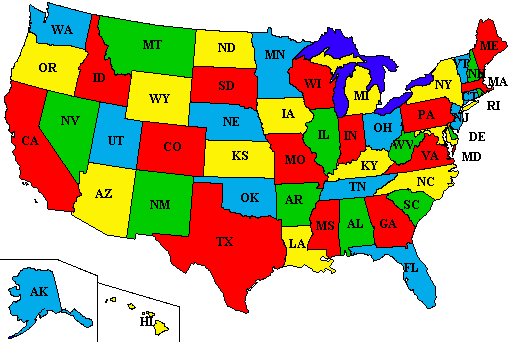 This winter it snowed in Southern Georgia.
ESSENTIAL QUESTION
Georgia
UNIT 5 WEATHER
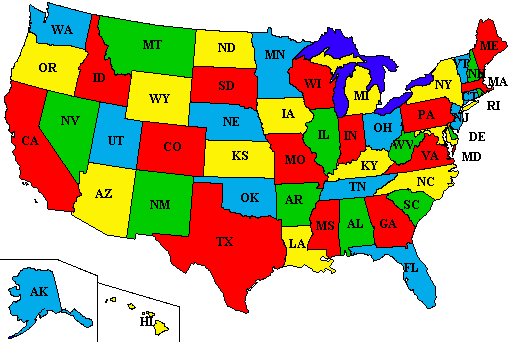 Does that mean we should expect snow in Georgia every winter?
ESSENTIAL QUESTION
Georgia
UNIT 5 WEATHER
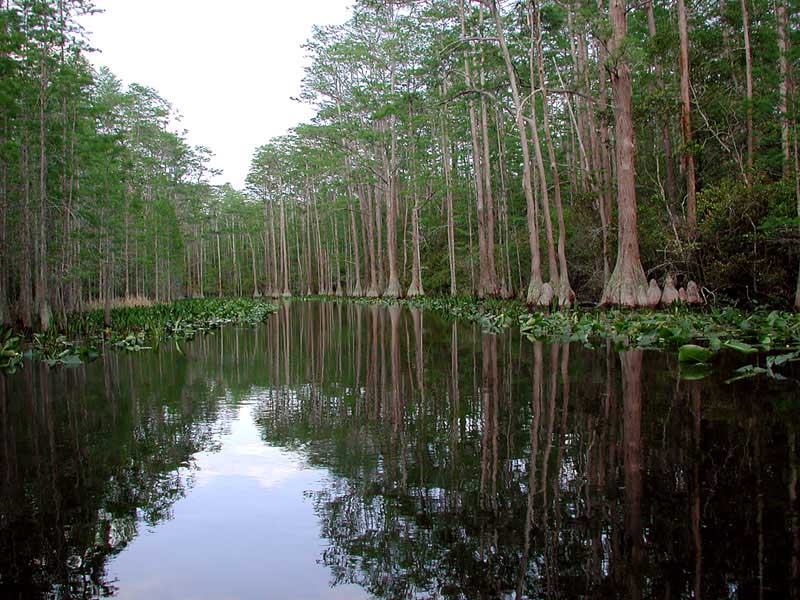 No!

That would be silly.
The climate in Georgia is usually warm.
ESSENTIAL QUESTION
UNIT 5 WEATHER
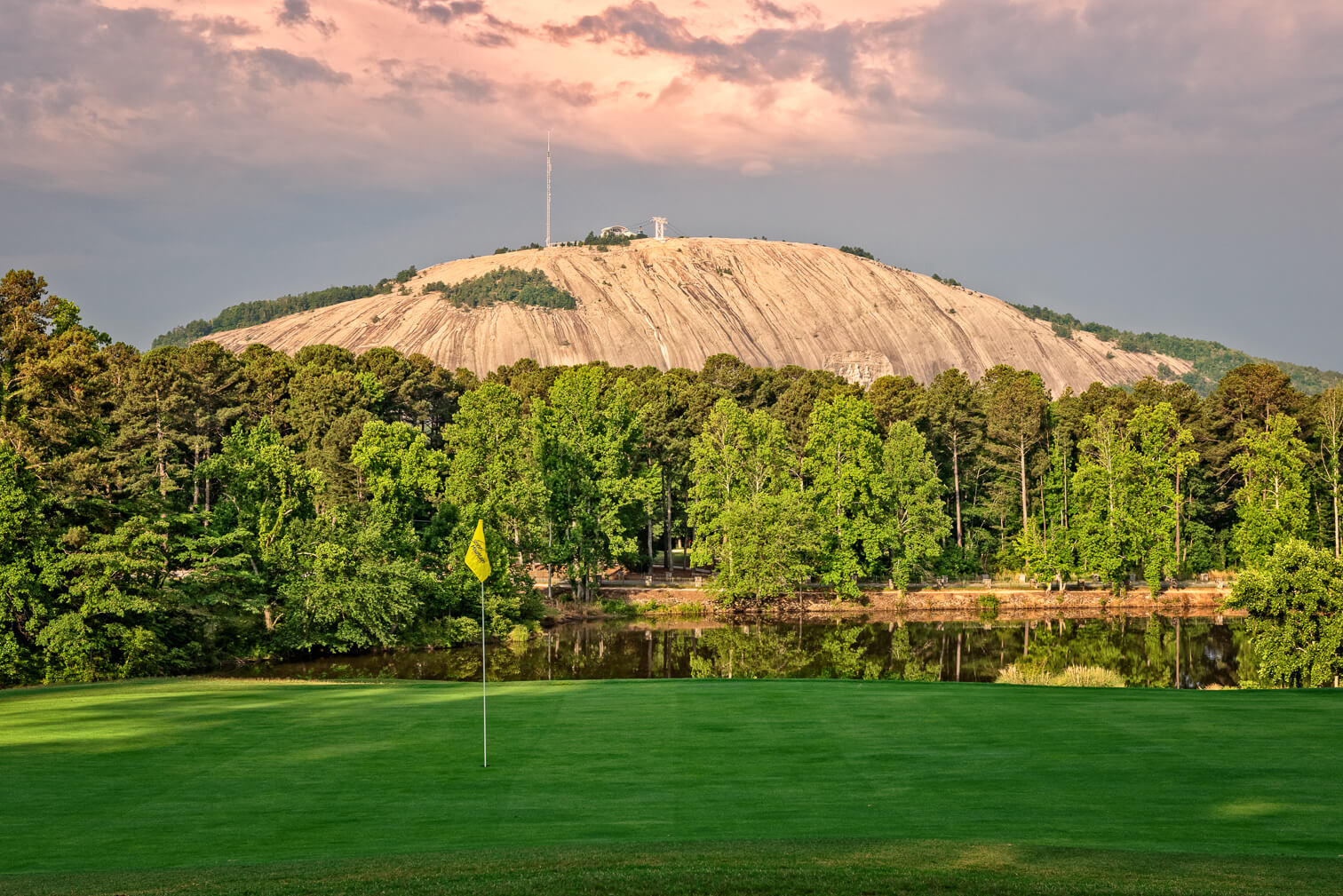 So why is the climate different in different places?
ESSENTIAL QUESTION
UNIT 5 WEATHER
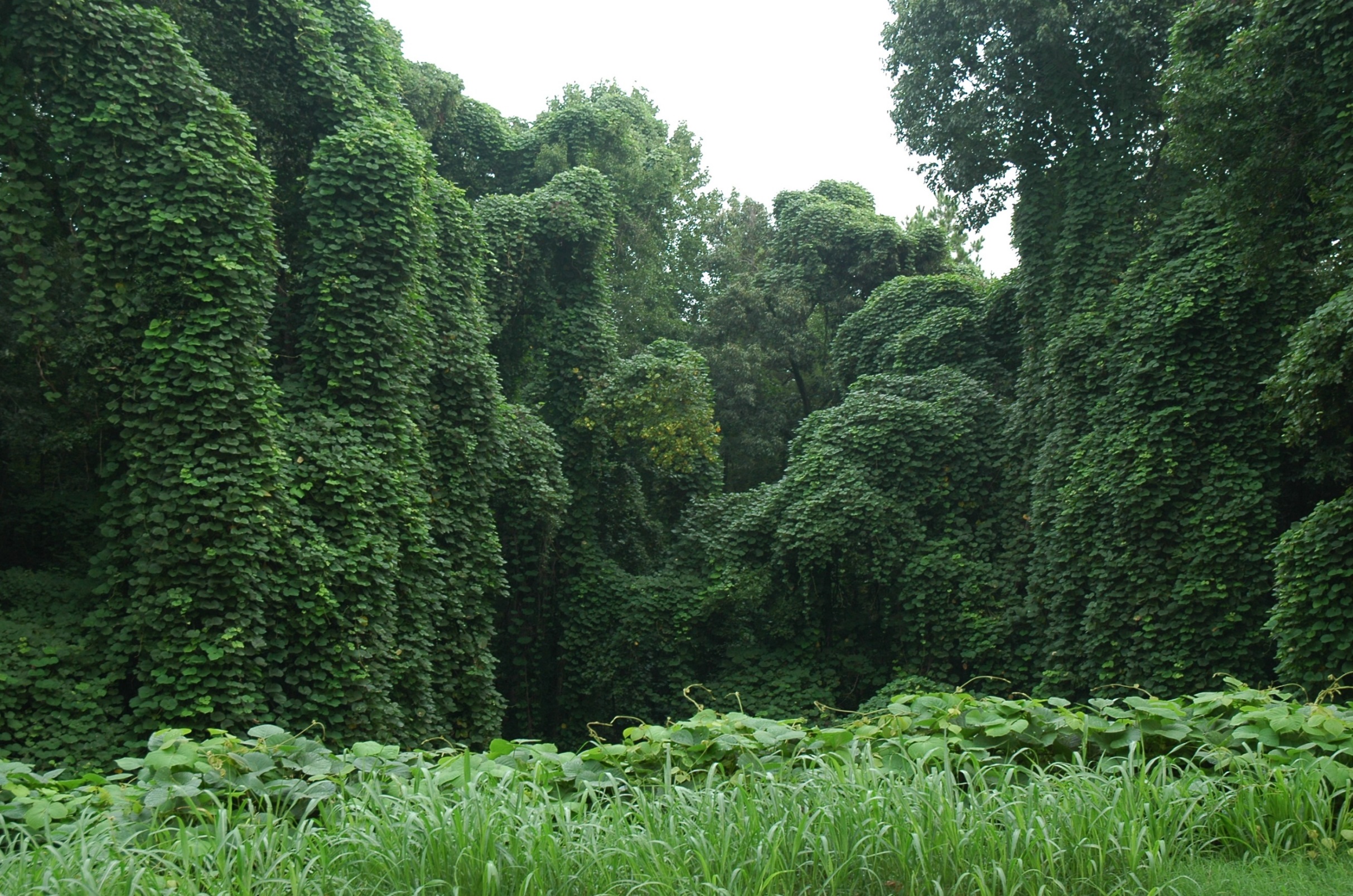 Read pages 132 -133
As a group
UNIT 5 WEATHER
90˚ N
North Pole
Latitude lines go around the Earth 
parallel to the equator.
60˚ N
60˚ N
1 	Latitude how close is it to the equator or the North or South Poles?
Elevation is it on a mountain? At sea level?

3 	Water if it is close to an ocean or a large lake the water evens the temperature out.
3 Main Reasons for Climate
45˚ N
45˚ N
30˚ N
30˚ N
15˚ N
15˚ N
Equator
Equator
15˚ S
15˚ S
30˚ S
30˚ S
45˚ S
45˚ S
UNIT 5 WEATHER
60˚ S
60˚ S
South Pole
90˚ S
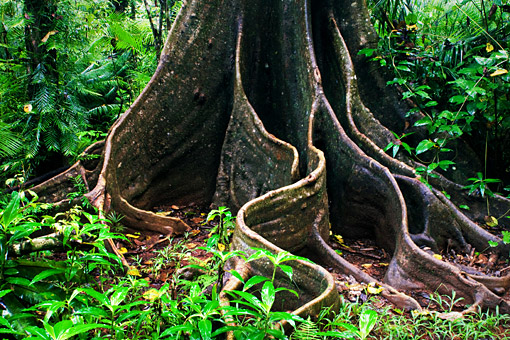 Latitude how close is it to the equator or the North or South Poles?

	The closer a place is to the equator the 	warmer it is.
3 Main Reasons for Climate
UNIT 5 WEATHER
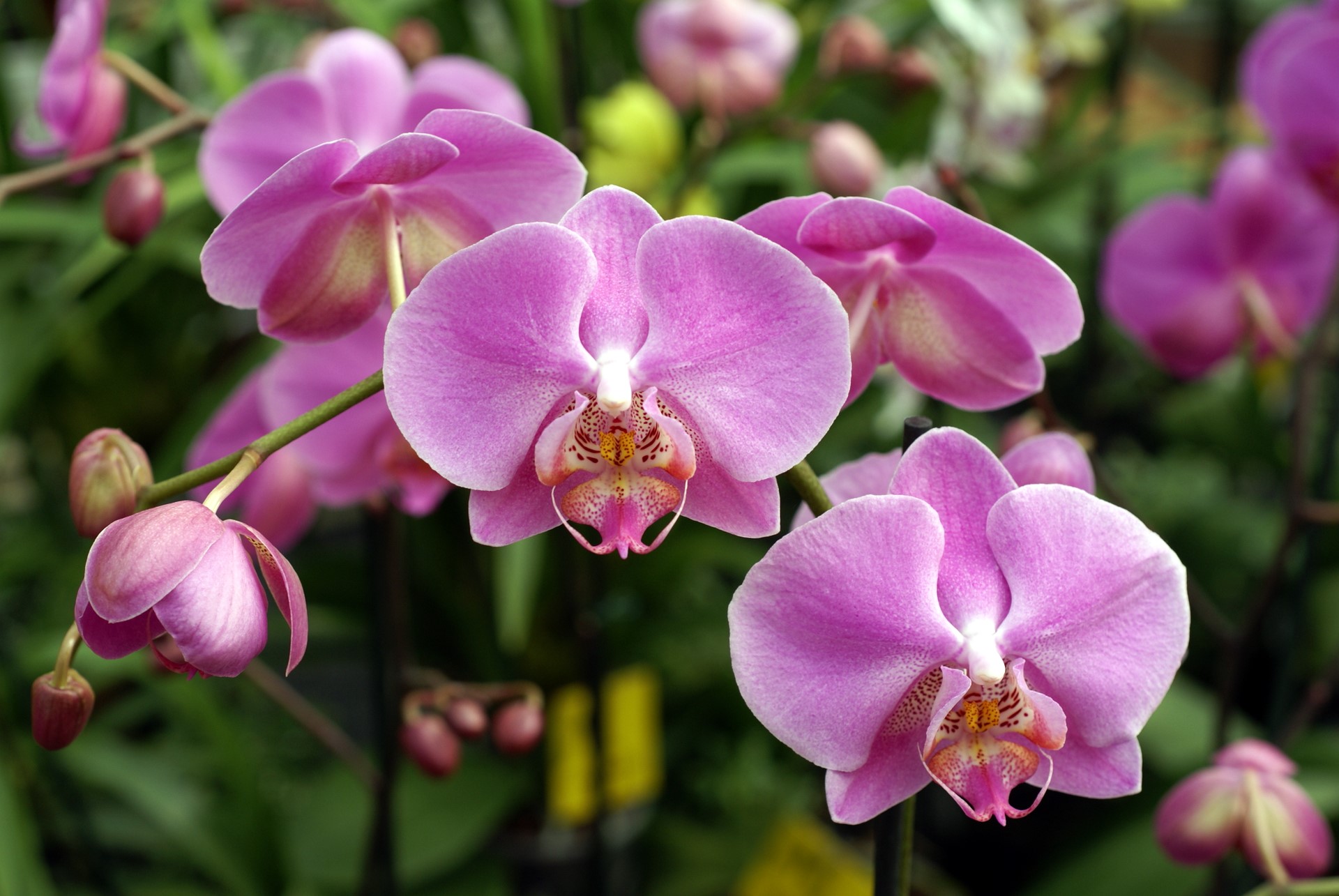 Elevation is it on a mountain? At sea level?

	As you go up a mountain the temperature 	goes down. So if you are at sea level (like 	at the beach) it will be warmer than if you 	are at the top of a mountain.
3 Main Reasons for Climate
UNIT 5 WEATHER
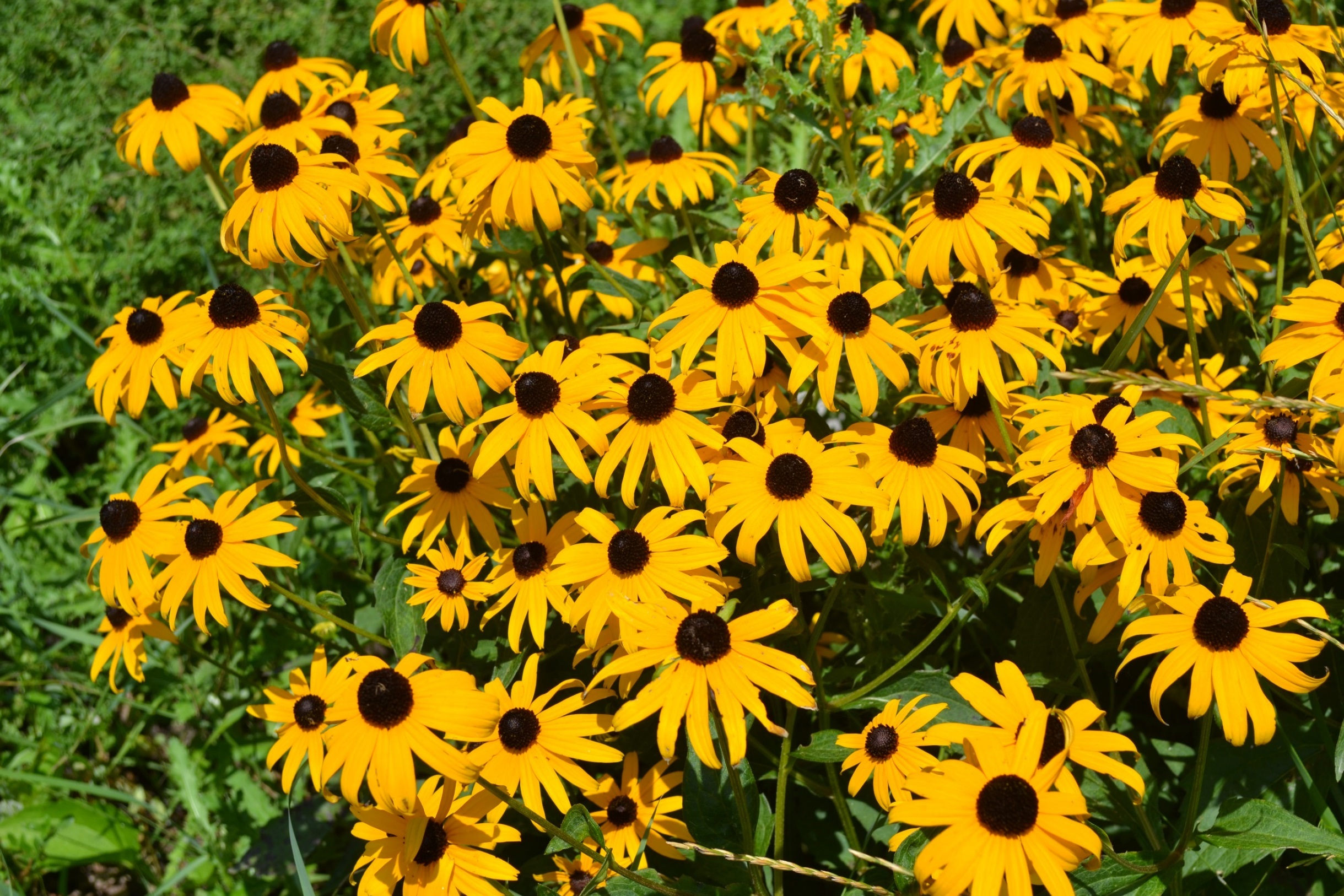 Water if it is close to an ocean or a large lake the water evens the temperature out.

Washington State is as far north as Maine – but it never gets as cold as Maine because the Pacific Ocean keeps the weather warmer.  This happens when a large body of water is to your west, so England is way warmer than Northern Canada.
3 Main Reasons for Climate
UNIT 5 WEATHER
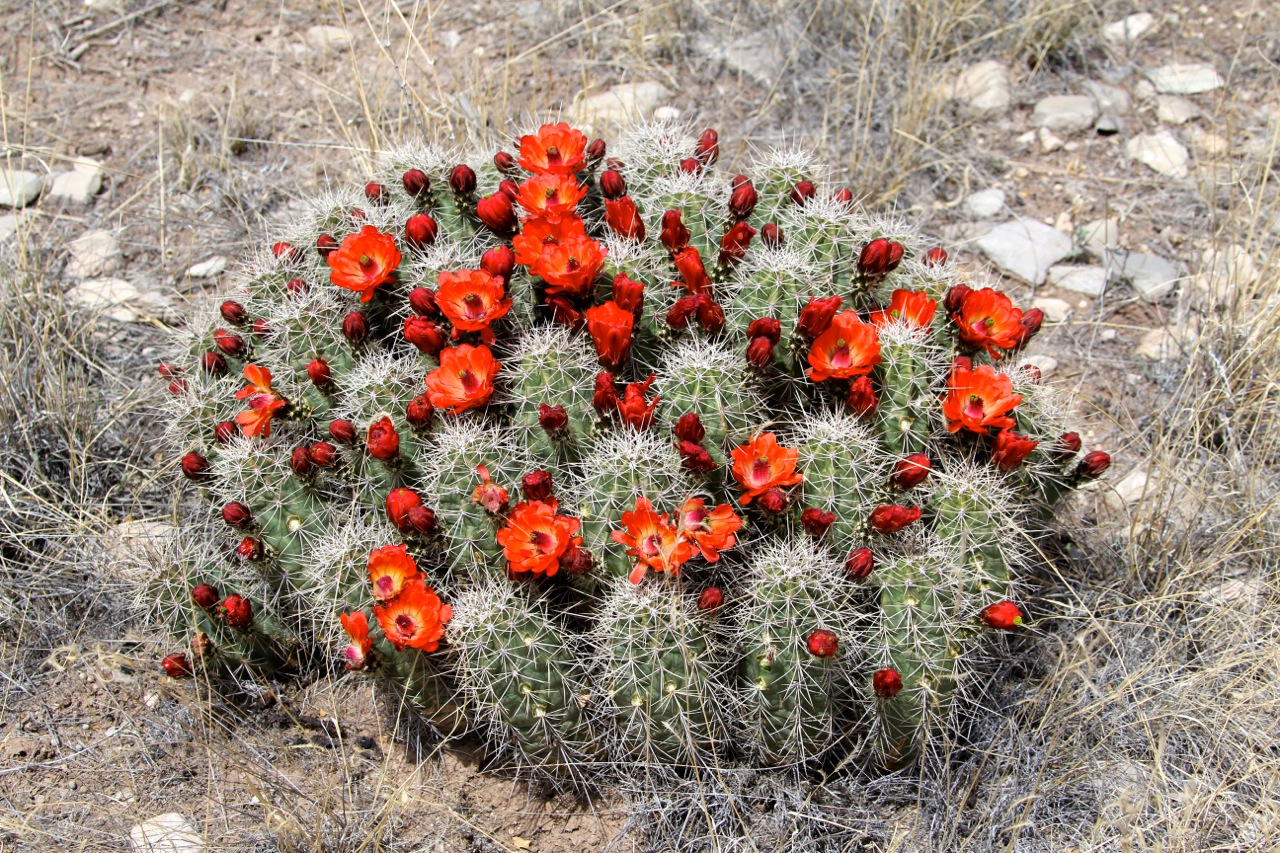 Look back at pages 132 -133
In order to answer the questions on the next two pages.
As a group
UNIT 5 WEATHER
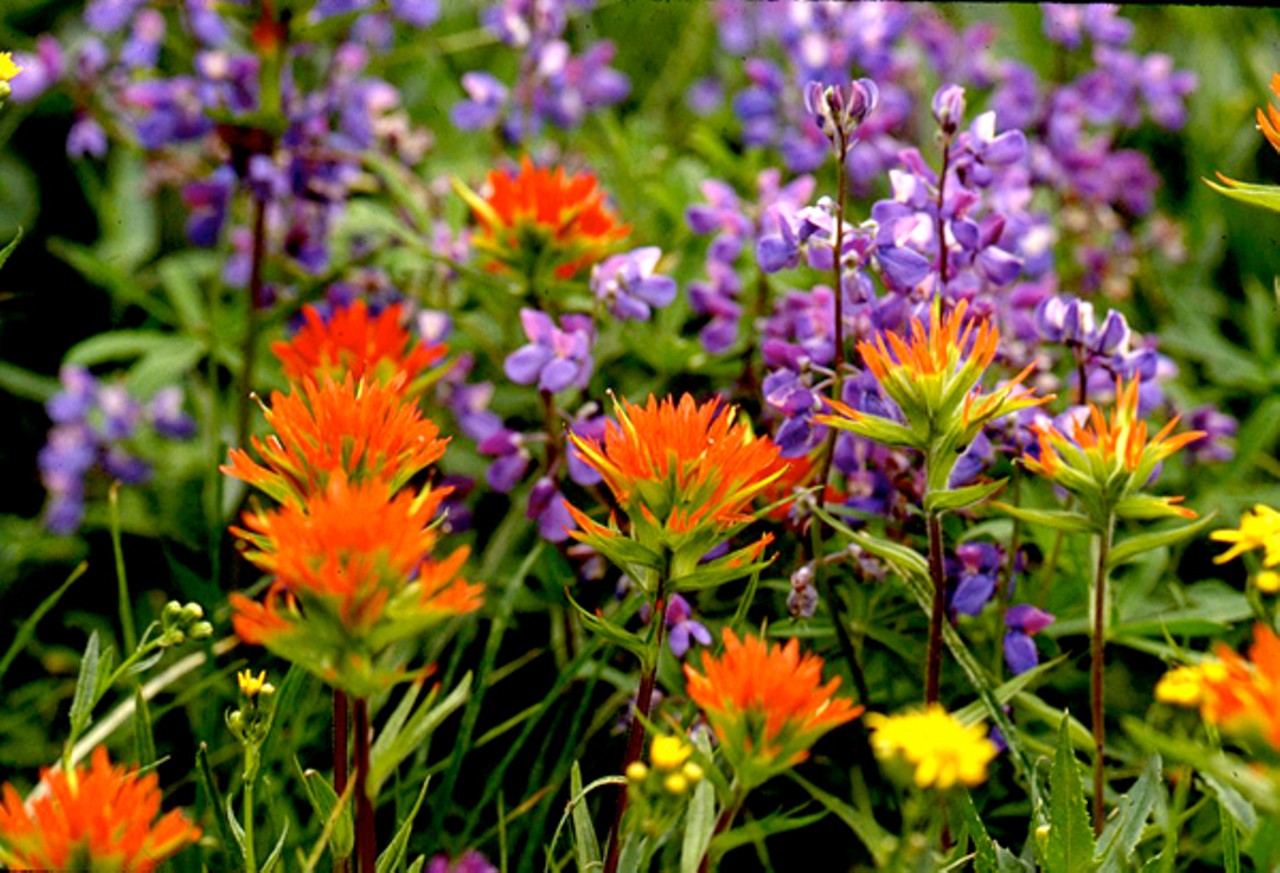 How does the climate in Yuma, Arizona compare to the climate in Portland Oregon? 

Why do you think they are so different?
As a group
UNIT 5 WEATHER
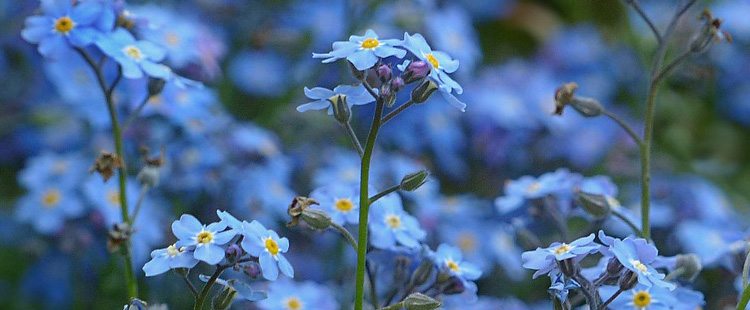 How does the climate in Syracuse New York compare to the climate in St. Petersburg, Florida? 

Why do you think they are so different?
As a group
UNIT 5 WEATHER
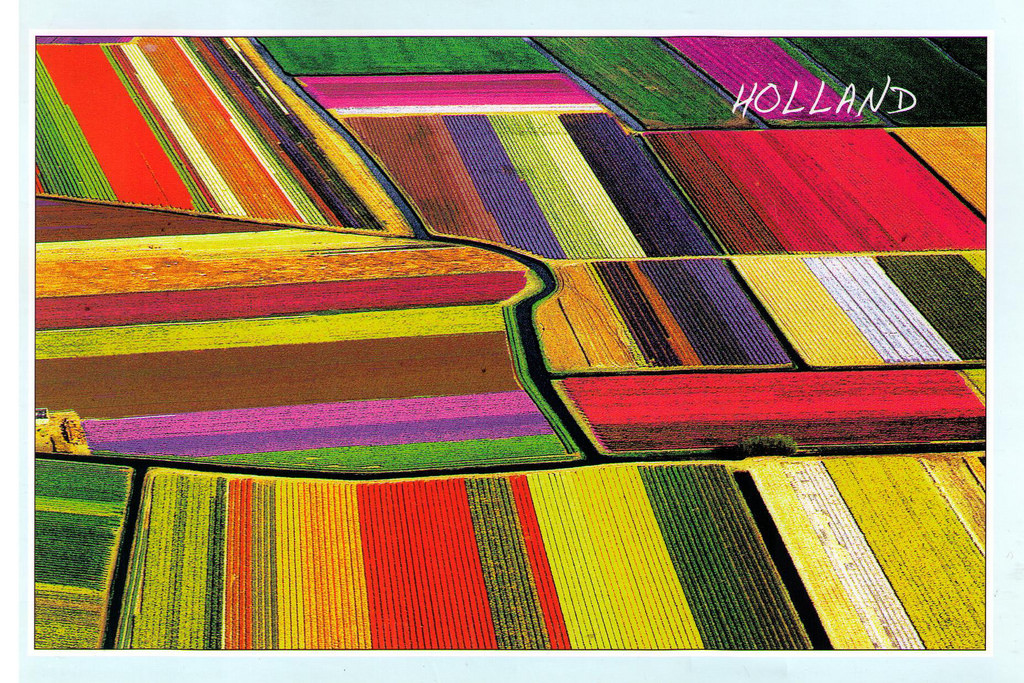 Use the worldwide climate map on the next page.

Can you find a country in Europe 
that has similar weather to South Carolina?
As a group
By the way – all of these pictures of flowers are from places that we have talked about.  This one, however, is just cool.  It is a photograph of tulip fields in Holland (which is in the Netherlands and is above and to the left of Germany)
UNIT 5 WEATHER
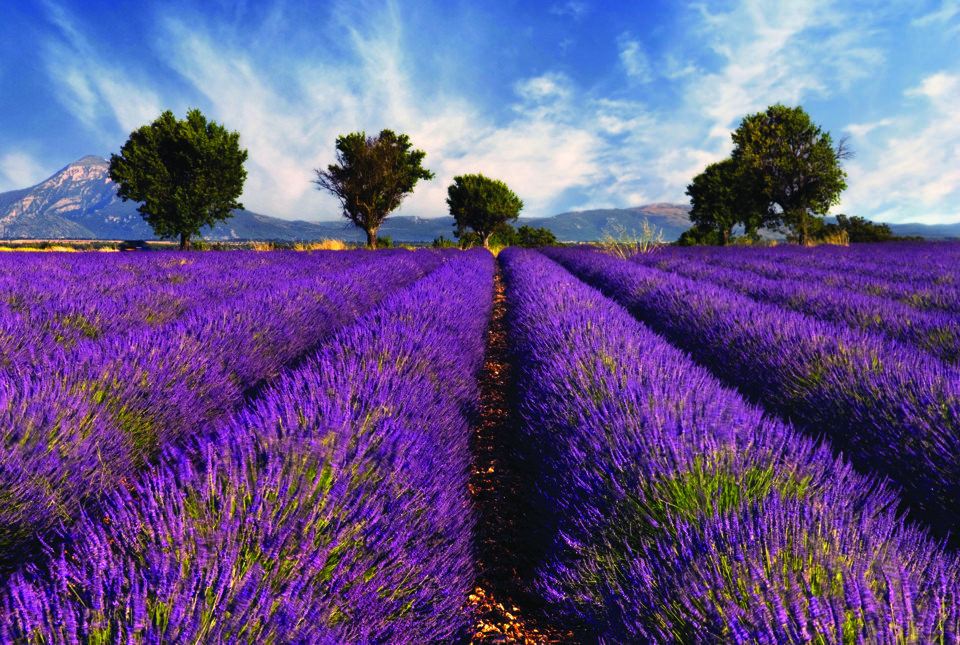 Use the worldwide climate map on the next page.

Can you find a country in Europe with a climate similar to California?
As a group
These are French violets – they are grown for their color and they smell great!
UNIT 5 WEATHER
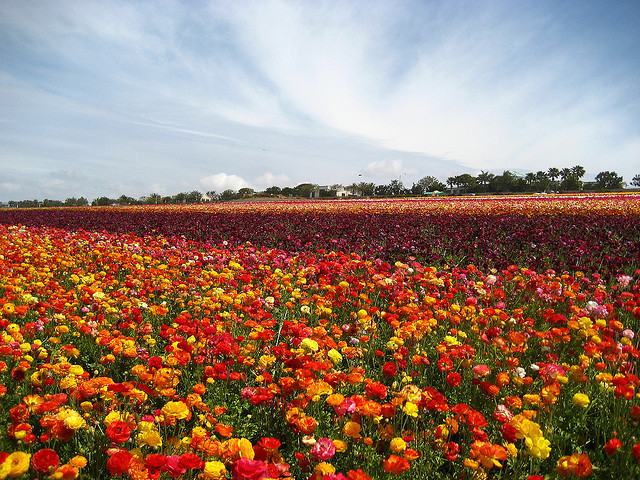 Use the worldwide climate map on the next page.

Sweden is very far north of Maine, but they have a very similar climate.

How could you explain that??
As a group
Flower fields in Carlsbad California.  These are grown for sale and tourists!
UNIT 5 WEATHER
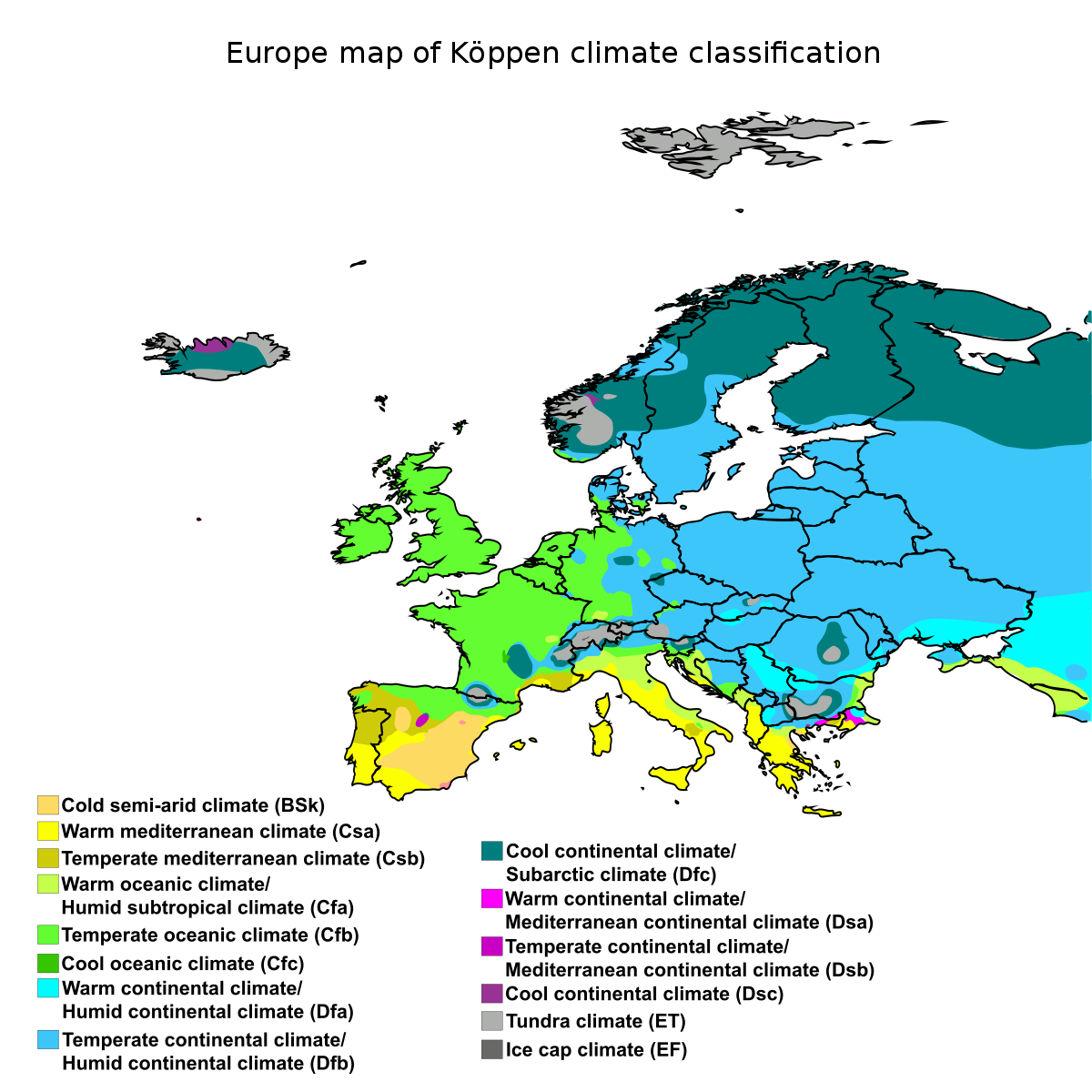 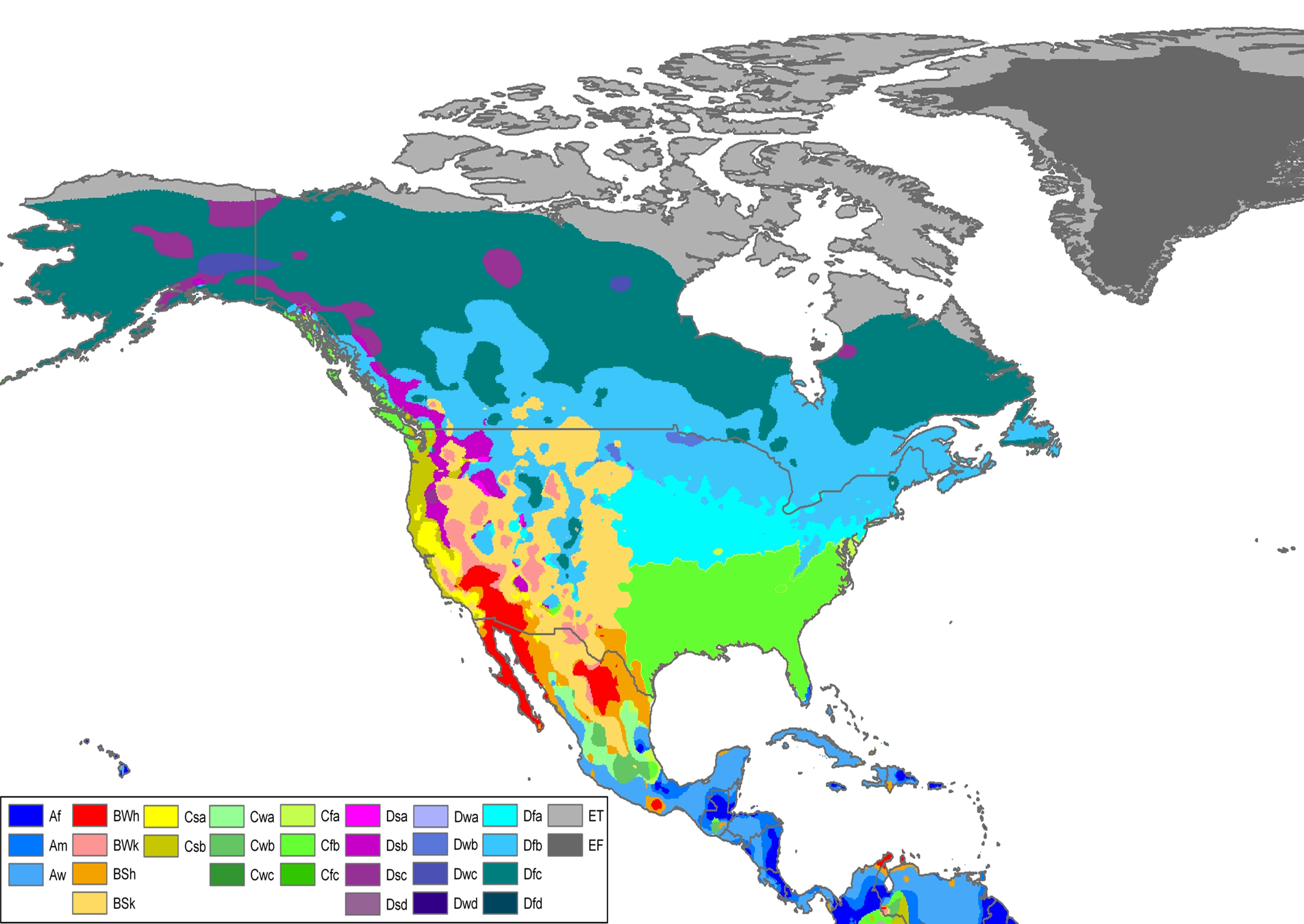 Norway
Iceland
Sweden
55° N
England
Ireland
Poland
Germany
France
45° N
Italy
Maine
Spain
Portugal
Greece
35° N
NJ
California
South Carolina
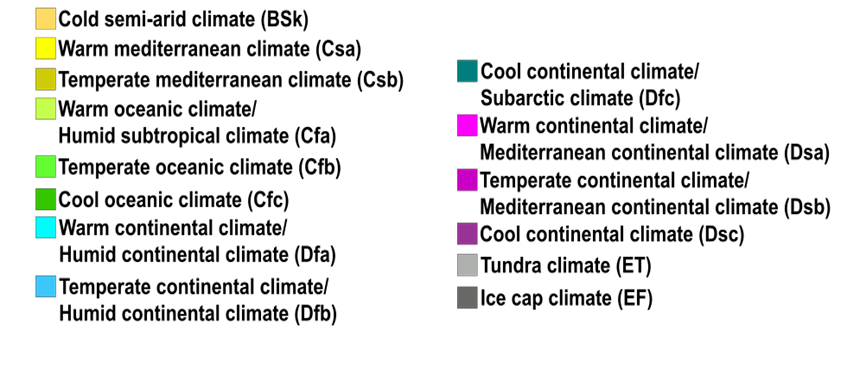